ПРЕДОСТАВЛЕНИЕ СВЕДЕНИЙ
О ДОХОДАХ, РАСХОДАХ, ОБ ИМУЩЕСТВЕ 
И ОБЯЗАТЕЛЬСТВАХ ИМУЩЕСТВЕННОГО ХАРАКТЕРА
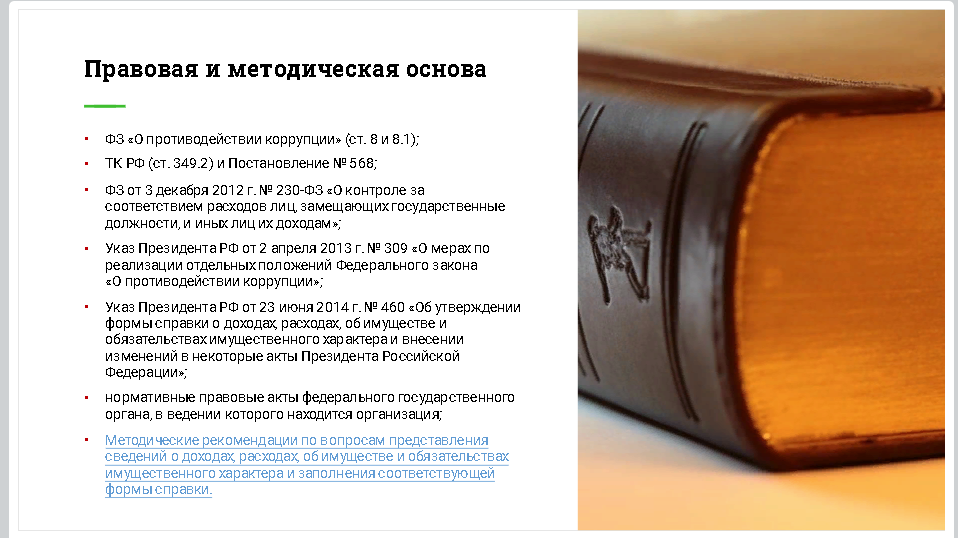 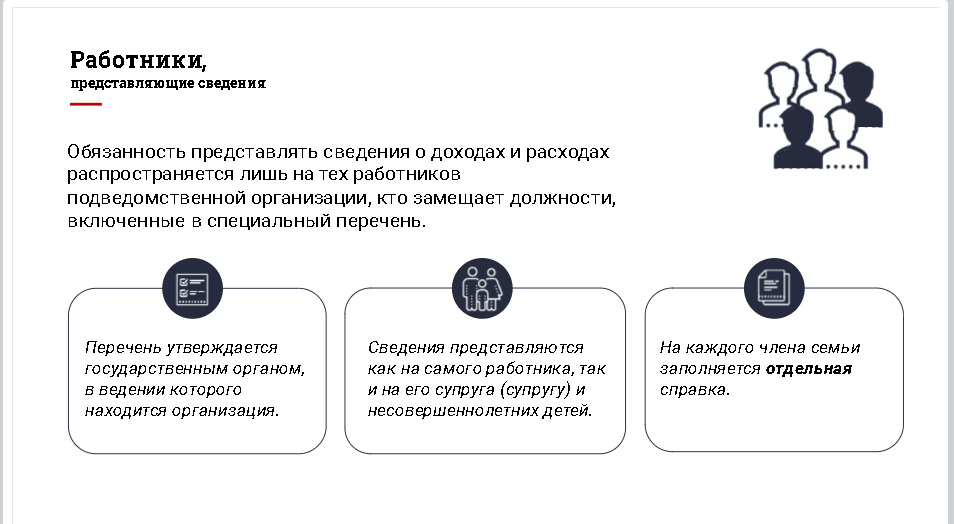 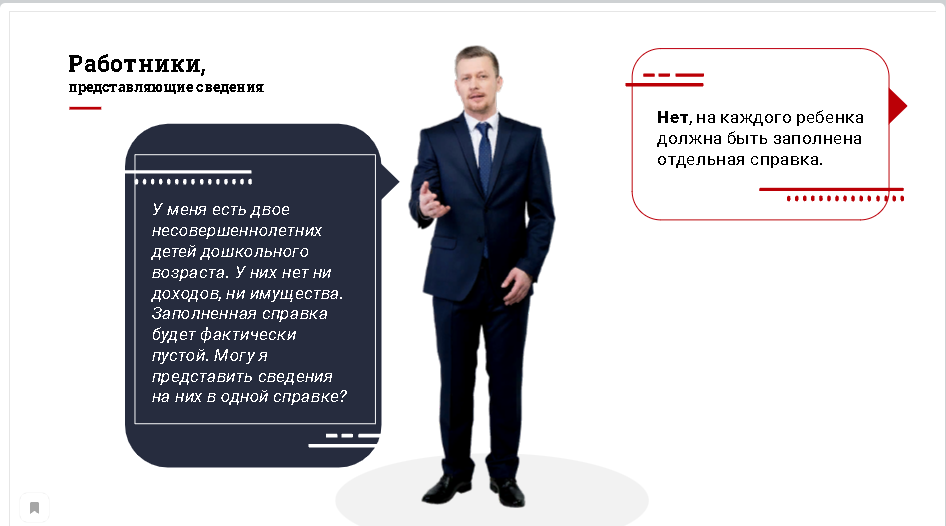 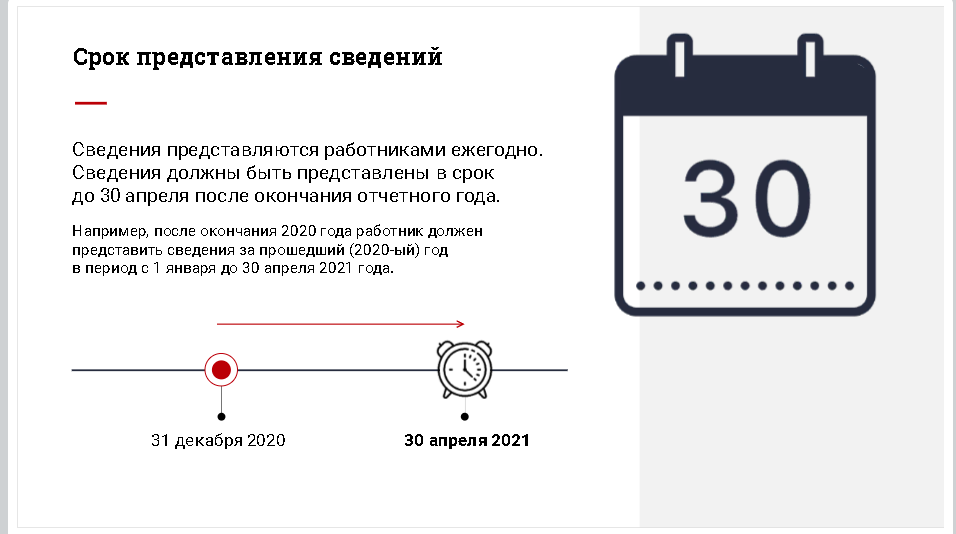 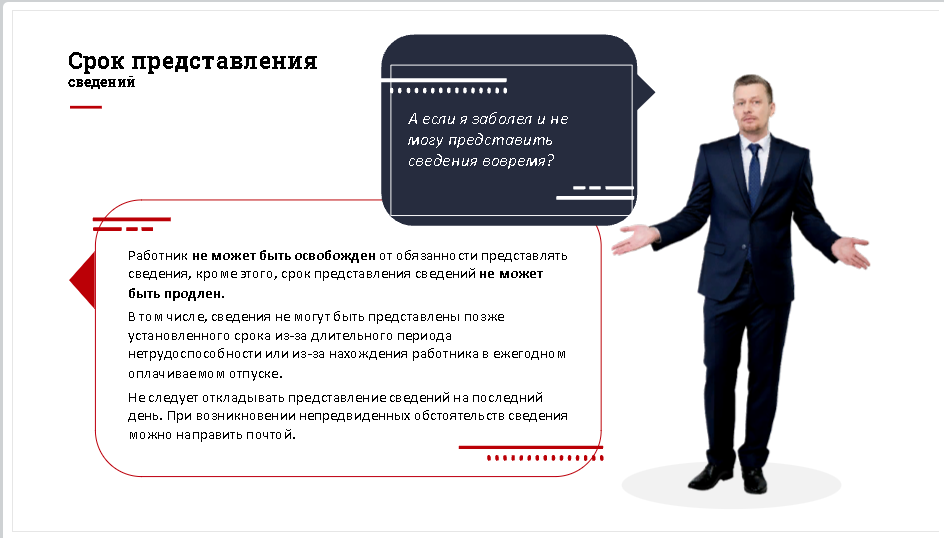 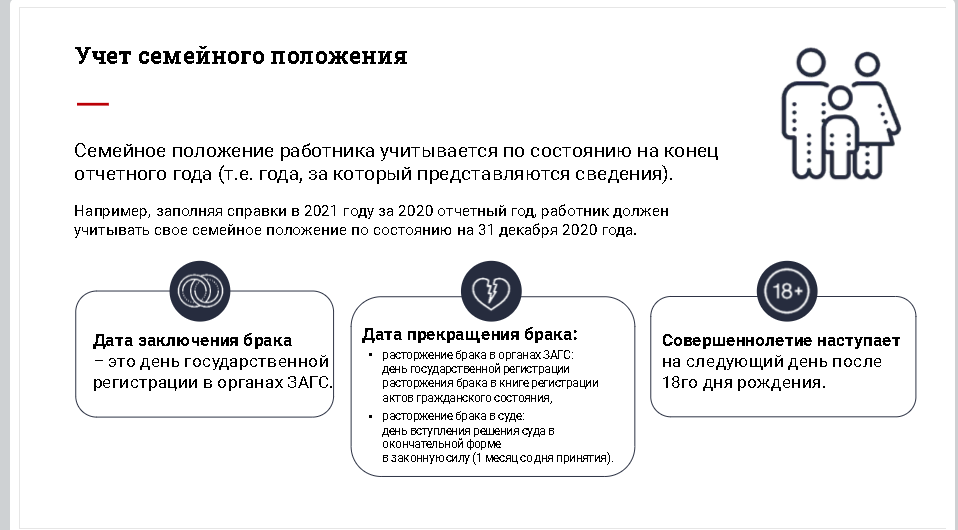 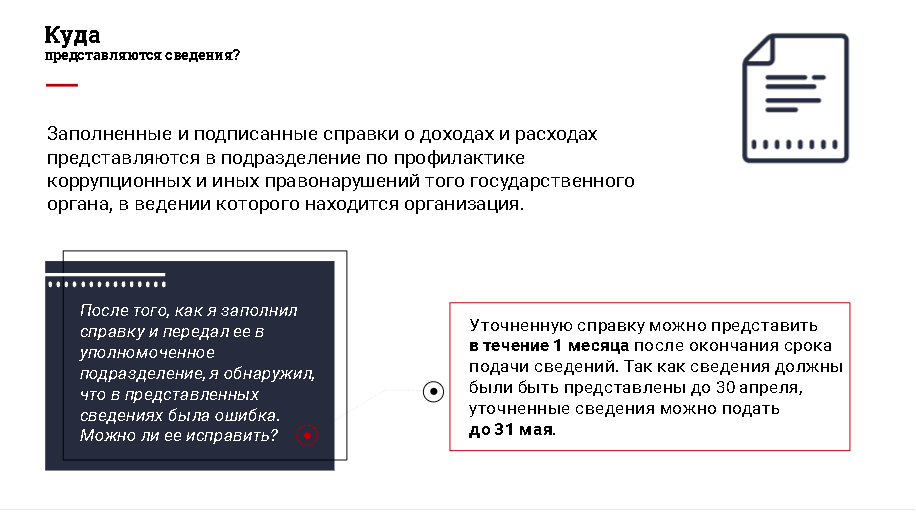 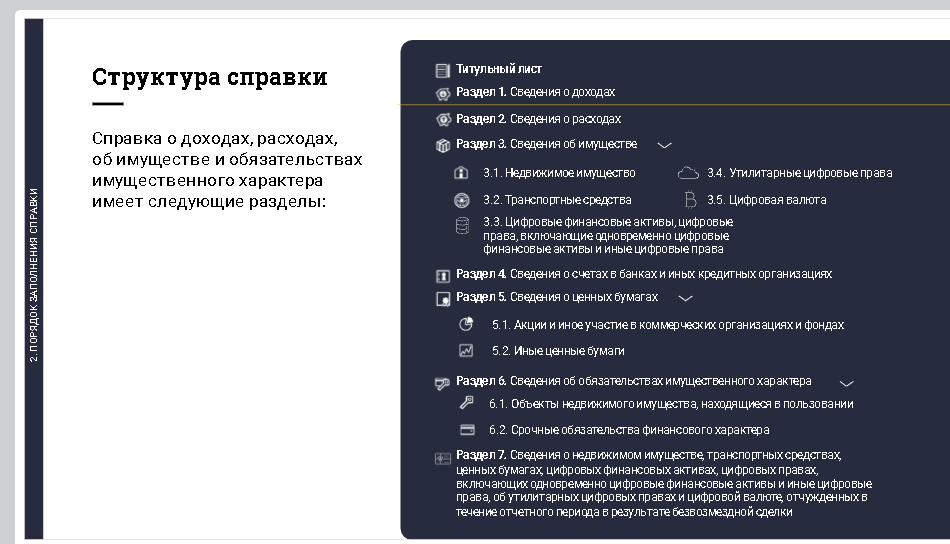 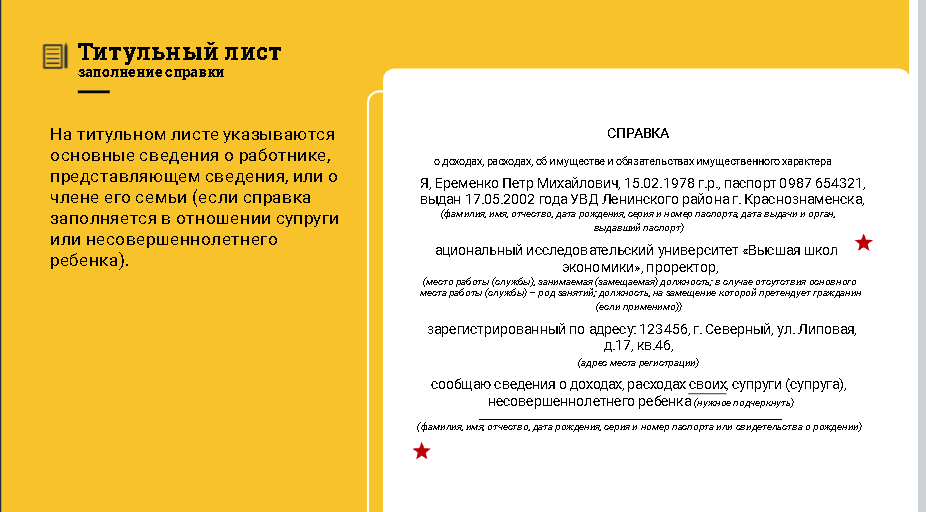 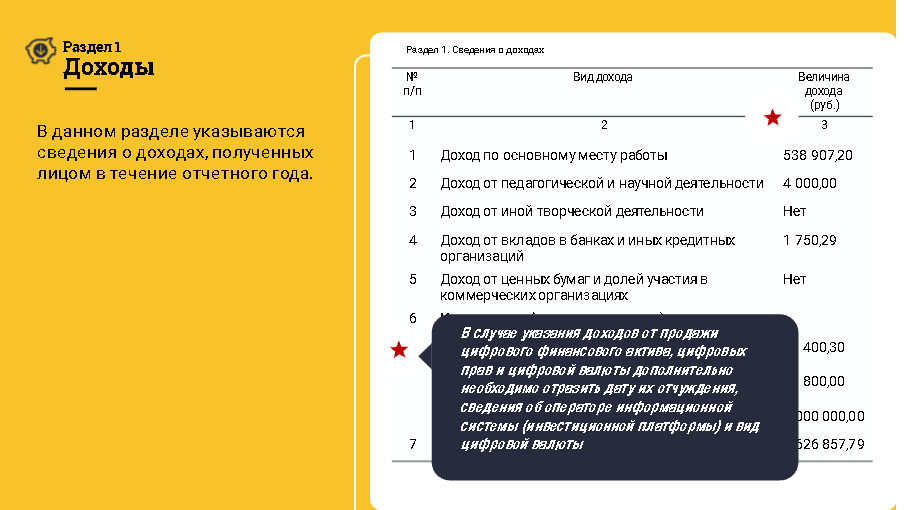 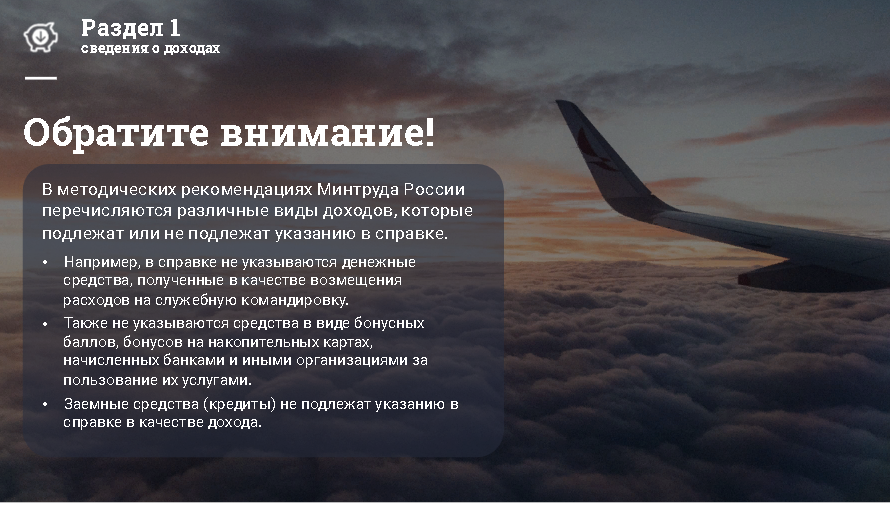 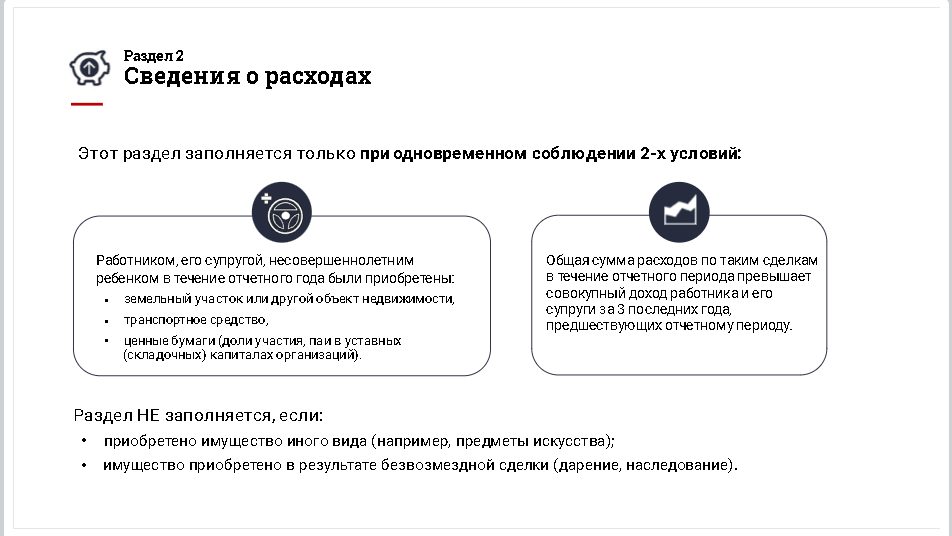 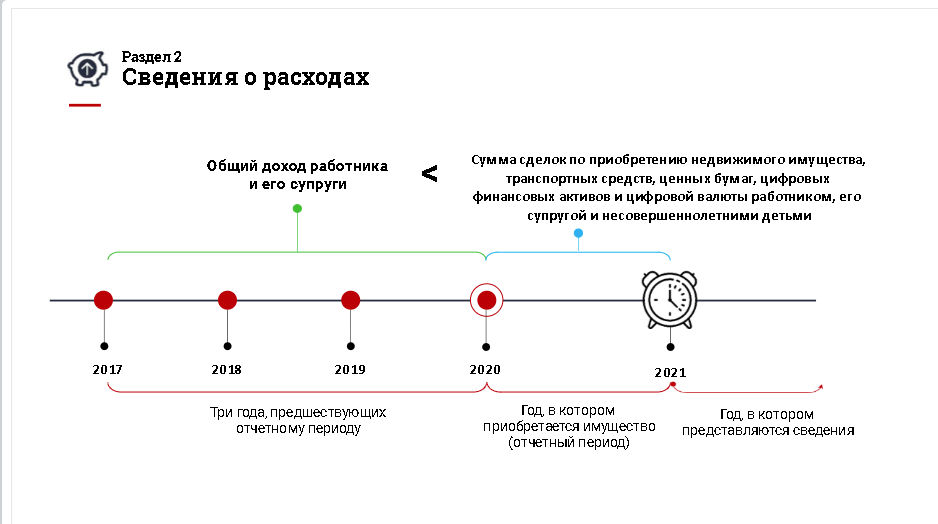 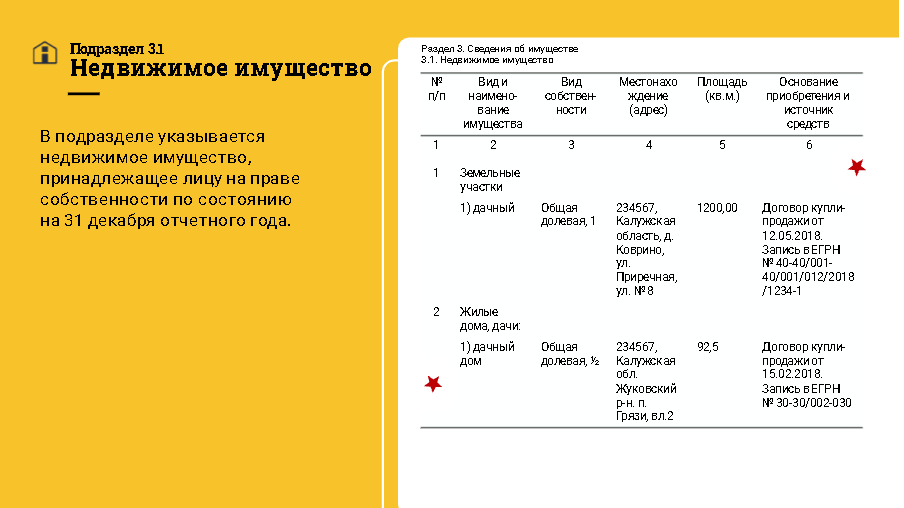 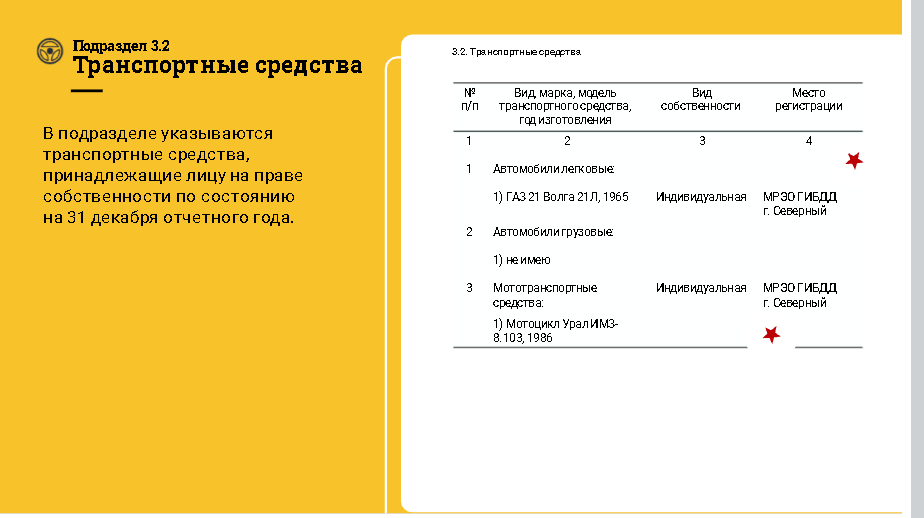 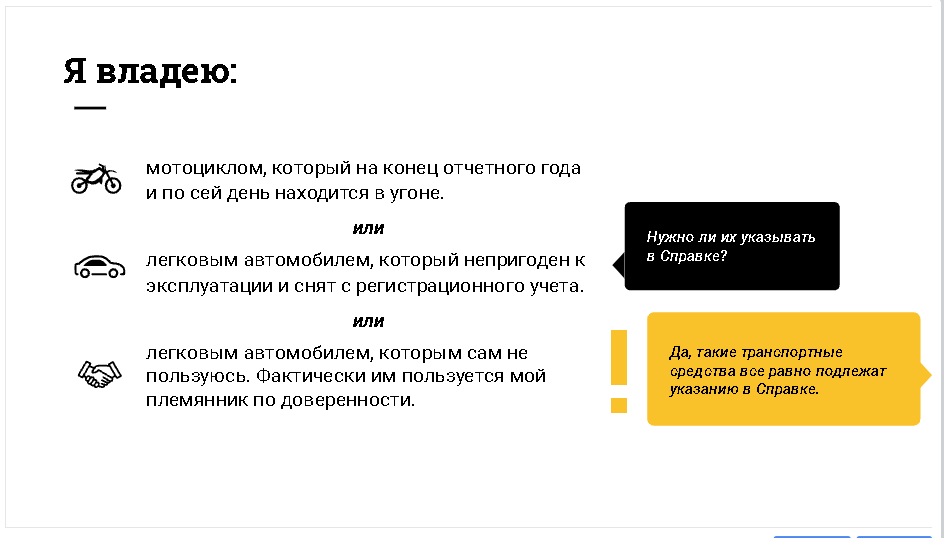 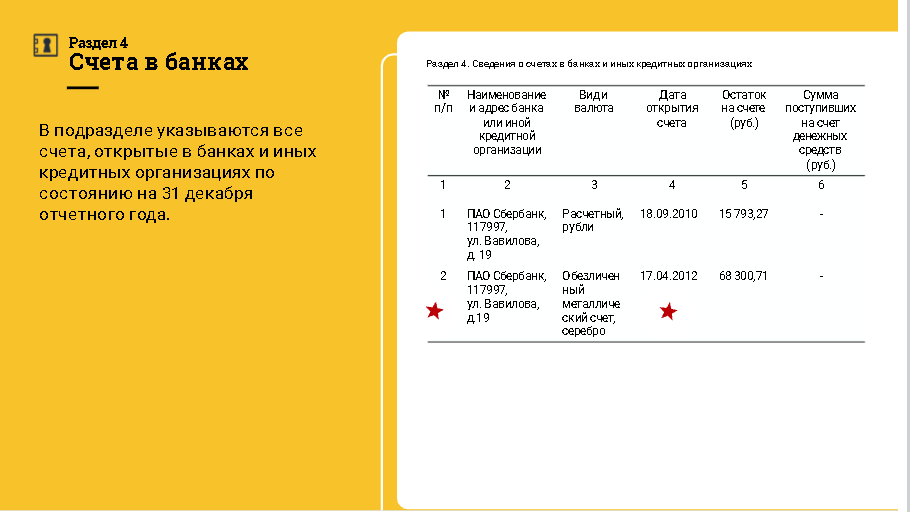 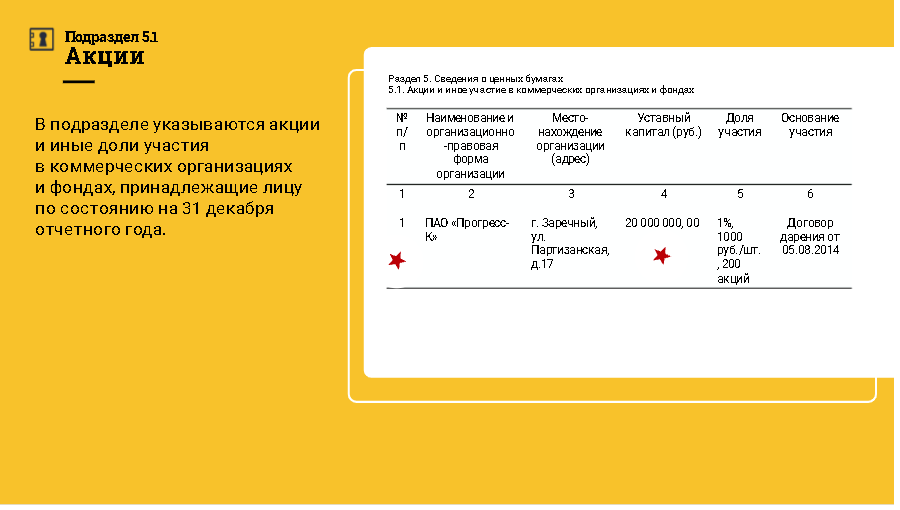 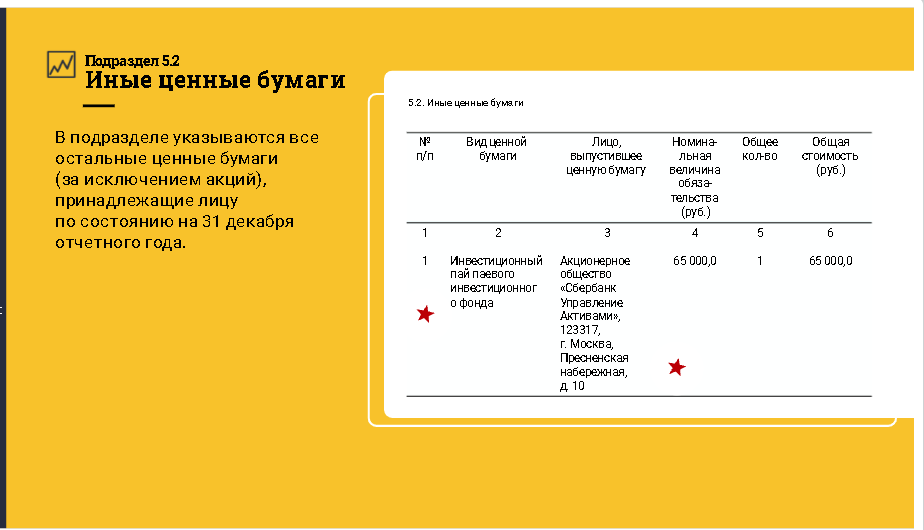 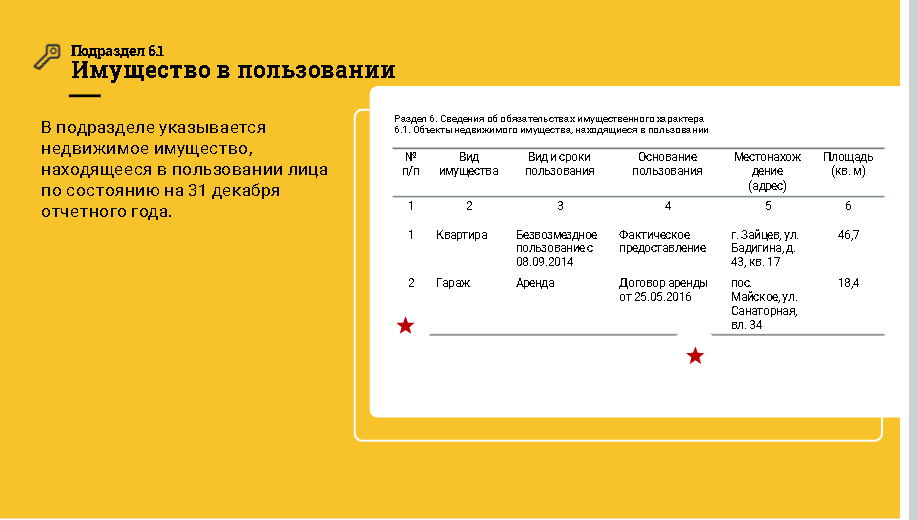 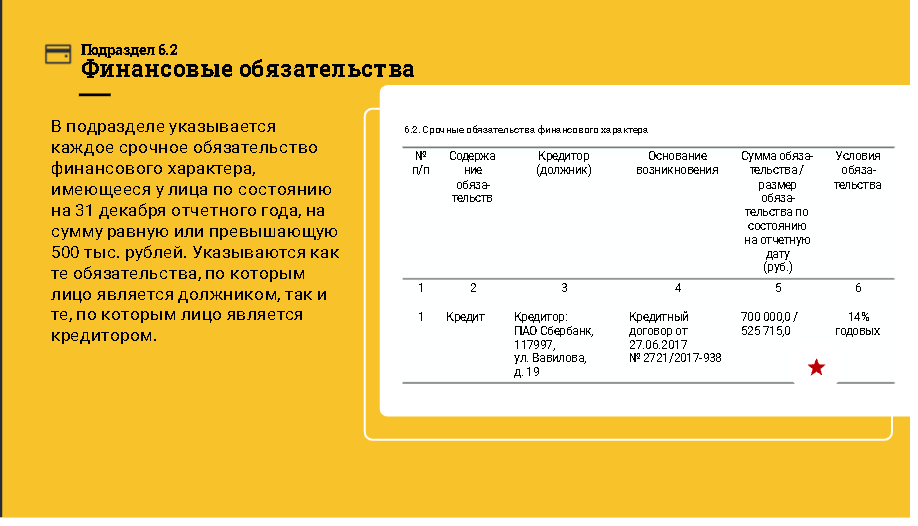 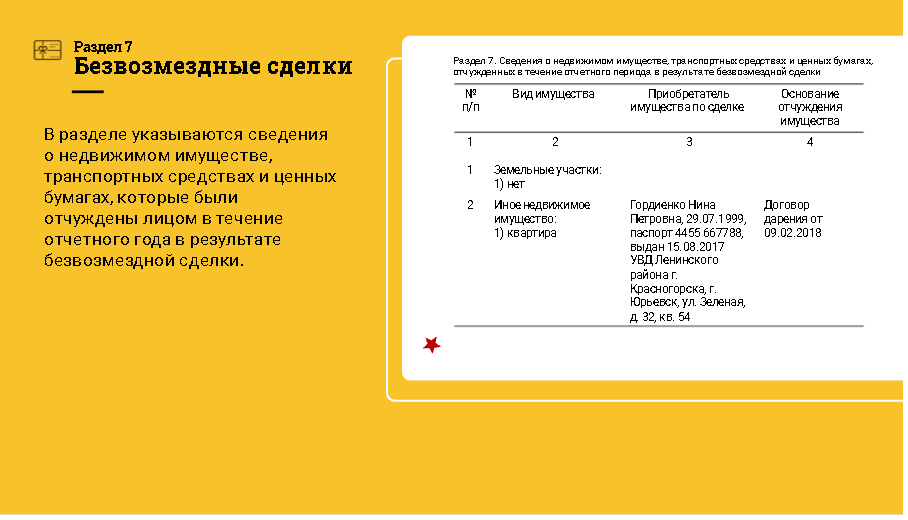 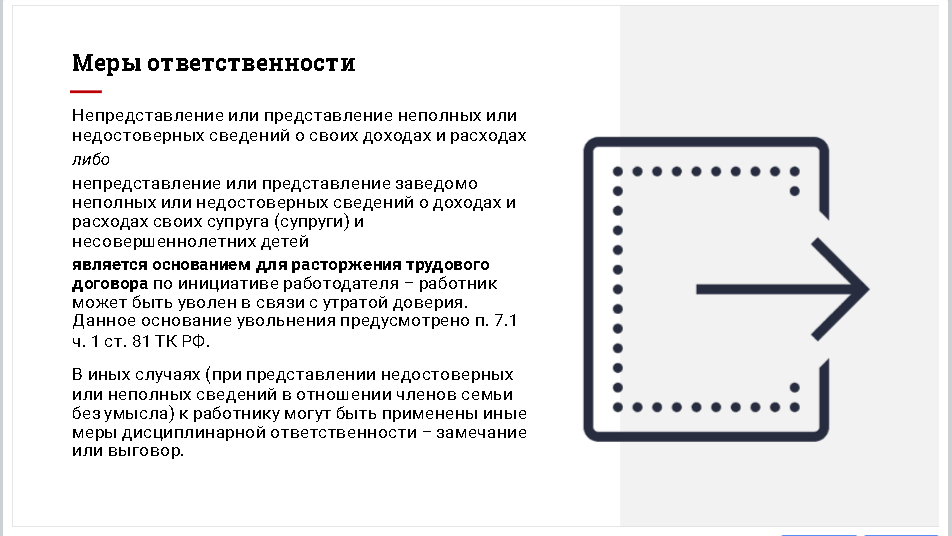